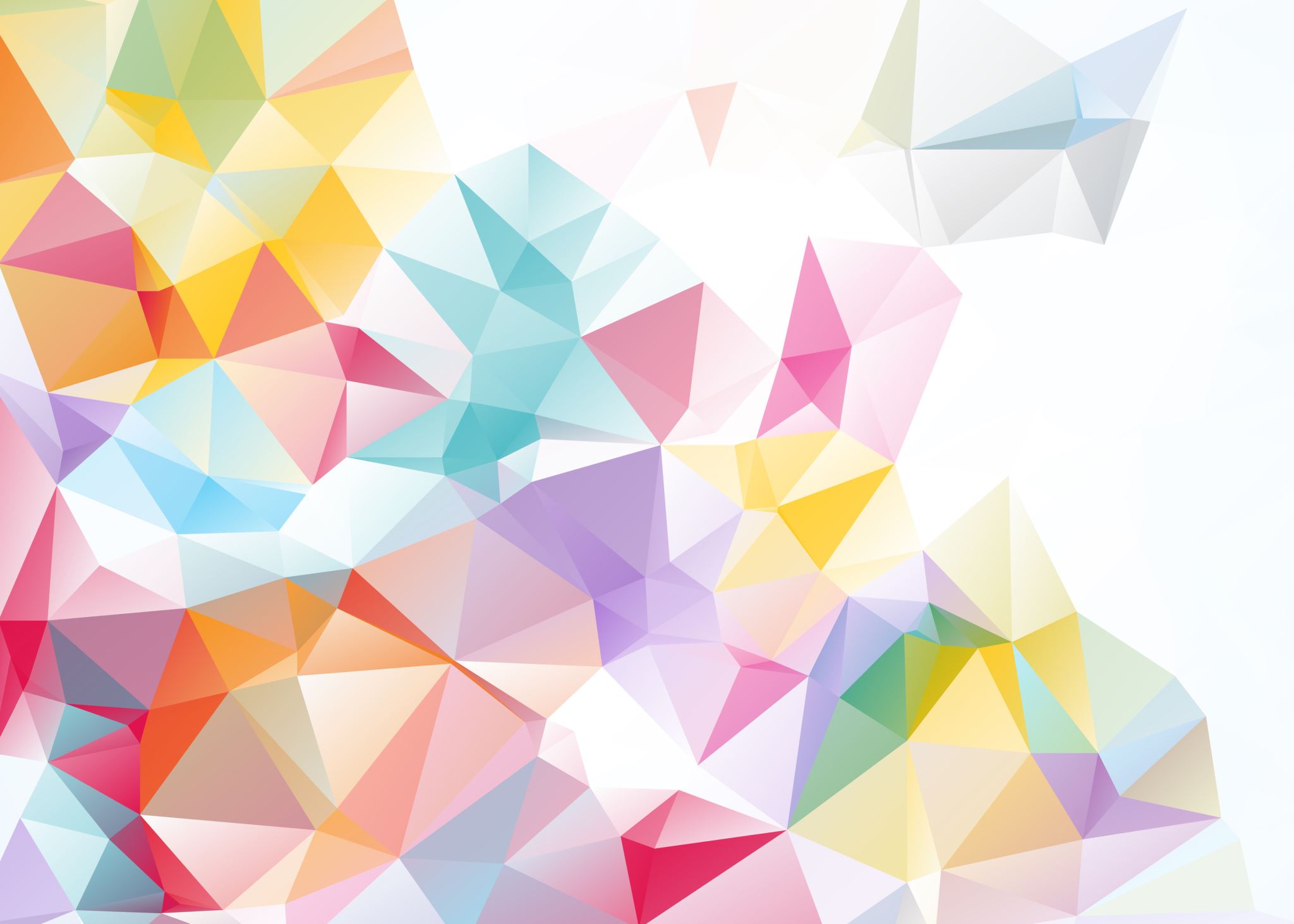 DRUHY VĚT PODLE POSTOJE MLUVČÍHO
Slovní druhy – opakovánípráce ve dvojici
Použij následující slova ve větách, urči slovní druhy. 
a) běžec, běžcovo, běžet, běžící, běžky 
b) koleno, kolenatý, kolínko, kolenní 
c) student, studovat, studující, studentův 
d) mycí, myjící, myčka, mýt se
řešení
a) 
běžec – podstatné jméno 
běžcovo – přídavné jméno přivlastňovací 
běžet – sloveso 
běžící – přídavné jméno 
běžky – podstatné jméno
 
b) 
koleno – podstatné jméno 
kolenatý – přídavné jméno 
kolínko – podstatné jméno 
kolenní – přídavné jméno 
c) 
student – podstatné jméno 
studovat – sloveso 
studující – přídavné jméno 
studentův – přídavné jméno přivlastňovací 

d) 
mycí – přídavné jméno 
myjící – přídavné jméno 
myčka – podstatné jméno 
mýt se – sloveso
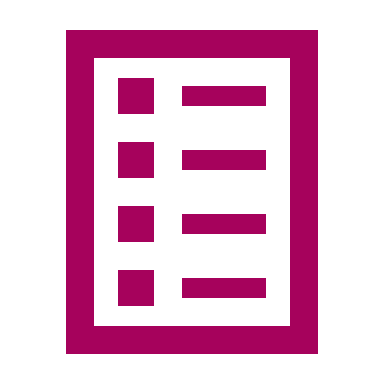 TEST
Druhy vět
podle postoje mluvčího
Druhy vět
podle postoje mluvčího
Jakým způsobem můžeme používat věty?
Můžeme:
něco tvrdit
něco si přát
něco přikazovat
na něco se ptát
něco zvolat
Jak dělíme věty podle toho, k jaké funkci jsou užity?
OZNAMOVACÍ
PŘACÍ
TÁZACÍ
ROZKAZOVACÍ
Věty oznamovací
tvrdíme jimi nějakou skutečnost
sdělujeme, oznamujeme nějakou informaci
mají klesavou melodii
jsou ukončeny tečkou
slovesný přísudek je ve tvaru způsobu oznamovacího nebo podmiňovacího
Vytvořte pět vět oznamovacích
Věty přací
vyjadřují přání mluvčího, aby se něco stalo či aby bylo něco jinak
bývají uvozeny částicemi ať, kéž, nechť, kdyby, aby
píše se za nimi vykřičník, někdy i tečka
Vytvořte věty přací s použitím částic:
AŤ
NECHŤ
ABY
KÉŽ
KDYBY
Věty tázací
ZJIŠŤOVACÍ
DOPLŇOVACÍ
chceme od druhého,     aby doplnil informaci,     na kterou se ptáme
  mají stoupavě-klesavou     intonaci
zjišťujeme, zda obsah     věty platí, či nikoli
  odpovídá se na ně     ano/ne
  mají stoupavou intonaci
Uveďte příklady 3 vět tázacích zjišťovacích a 3 vět tázacích doplňovacích:
Věty rozkazovací
mluvčí někomu něco přikazuje, rozkazuje, k něčemu vybízí
mají klesavou intonaci, ale jde-li o důrazný příkaz, bývají ukončeny vykřičníkem
slovesný přísudek je většinou ve tvaru rozkazovacího způsobu
Vytvořte rozkazovací větu
Věty zvolací
všechny výše popsané druhy vět lze pronést s velkým důrazem a citovým zabarvením – pak se nazývají větami zvolacími, v psaném textu se označují vykřičníkem.
Urči větu podle její funkce
tázací zjišťovací
Máš dnes čas?
Kéž by dnes bylo hezky.
přací
Nekrmte zde ta zvířata!
rozkazovací
Mnoho lidí má strach z pavouků.
oznamovací
V kolik dnes přijdeš?
tázací doplňovací
Hravá čeština9
Hravá čeština 9 NOVÁ ~ TAKTIK interaktivita (etaktik.cz)
str. 24/1,2,3
hodnocení
K HODNOCENÍ DNES POUŽIJ BAREVNÉ KARTIČKY.